Determination of a possible mechanism for acquiring chemotherapy resistance
An investigation into the role of Akt3 in drug resistance


Ramey Elsarrag
Cancer and Akt3
The Akt family of proteins is composed of 3 members: Akt1, Akt2, and Akt3.
The proteins have overlapping, yet disitinct functions
Akt3 is a protein involved in many pro-survival and cellular protection pathways
They are expressed in all normal tissues, and very much so in cancer
Not much distinction is made between them on a mechanistic basis
Akt Pathway
Cis-platin
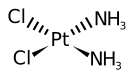 Cis-platin, or cis-diamminedichloroplatinum(II) is a chemotherapeutic agent that causes DNA damage
Its is the first drug in a class of platinum based chemotherapeutic agents
It is the cornerstone of many treatment regimens, and very commonly patients develop resistance to cis-platin.
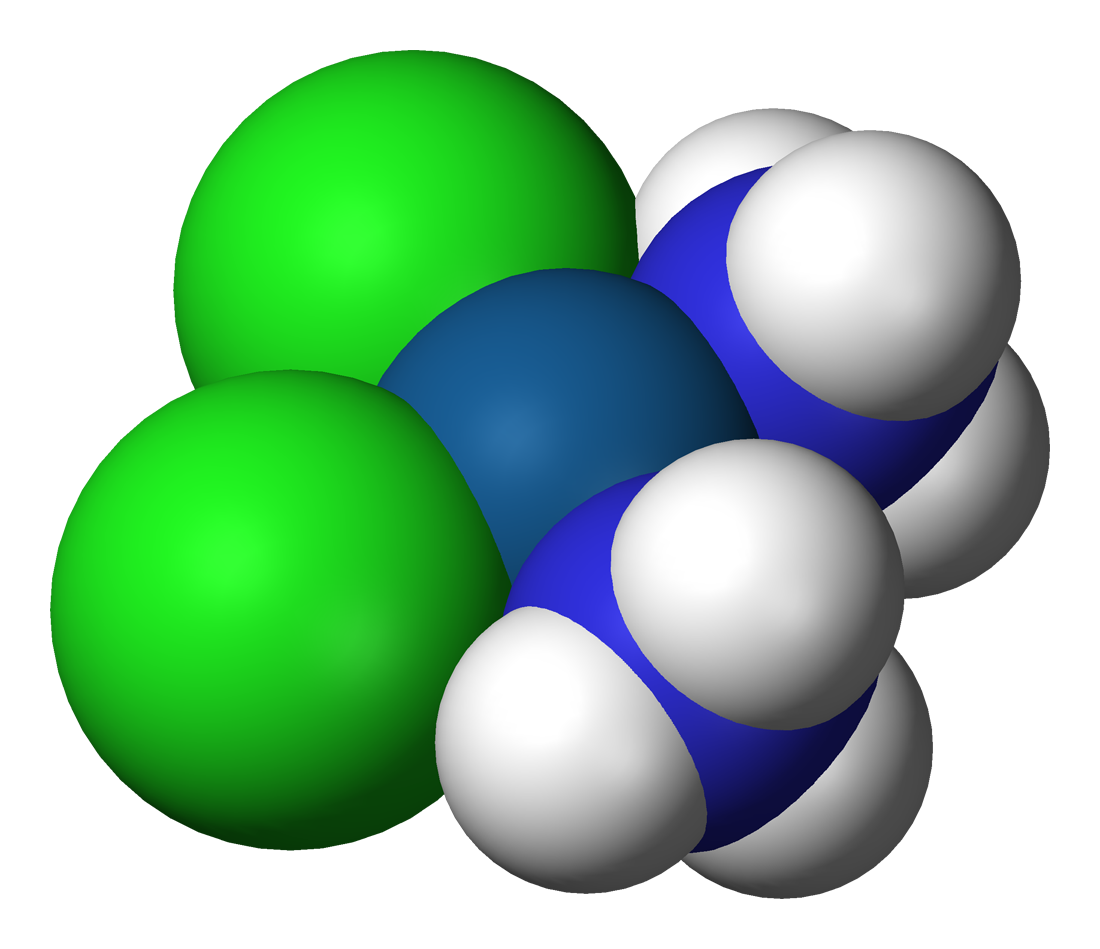 Experimental Design
Cell lines will be selected from the Cell line encyclopedia, using expression data to determine Akt3 expression
IC50 is a mesure of drug sensitivity defined as the amount of drug required to kill half the population of cells
shAkt3 is short hairpin RNA that will be used to inhibit Akt3 translation
Outcomes
Akt3 is involved in drug resistance
Akt3 is not involved in drug resistance
Cell lines with higher Akt3 expression will show shorter times for acquiring resistance when subjected to cis-platin; they would show a lower time to acquire resistance when subjected to cis-platin + shAkt3
IC0 is subjected to show the same pattern
Little change in cell lines expressing baseline Akt3, again for IC50
Cell lines with higher Akt3 expression will show shorter times for acquiring resistance when subjected to cis-platin; they would show a no change in the time to acquire resistance when subjected to cis-platin + shAkt3
IC0 is subjected to show the same pattern
Little change in cell lines expressing baseline Akt3, again for IC50